Direito Administrativo I:
Tema: Licitações Públicas
PROF. DR. GUSTAVO JUSTINO DE OLIVEIRA

Faculdade de Direito da Universidade de São Paulo (USP)
Sumário de Aula
Regime jurídico das licitações públicas;

As fases do processo licitatório;

Contratações diretas (dispensa e inexigibilidade de licitação pública)
Ponto 01: Regime Jurídico das Licitações Públicas

O que é licitação pública?
"Licitação pública é procedimento administrativo condicional à celebração de contrato administrativo mediante o qual a Administração Pública expõe a sua intenção de firmá-lo, esperando que, com isso, terceiros se  interessem e lhe ofereçam propostas, a fim de selecionar a mais vantajosa ao interesse público.“ (Joel de Menezes Niebuhr)
Procedimento: a natureza jurídica da licitação é uma sequência formal ordenada de atos administrativos;

Administrativo: instituto pertencente ao Direito Administrativo;

Obrigatório para entidades governamentais: é um dever do Estado, não extensivo às  empresas e pessoas privadas;

Mediante convocação de interessados: a licitação é aberta a todos aqueles que queiram  concorrer à celebração de um contrato com o Estado, desde que preencham as condições de  participação definidas no instrumento convocatório. A participação no procedimento licitatório  é sempre facultativa para o particular;

Por meio de competição: a licitação é uma disputa entre interessados em contratar com o  Estado;

Fornecer bens ou serviços, construir obras, assim como locar ou adquirir bens  públicos: a realização de prévio procedimento licitatório é obrigatória para celebração de  contratos administrativos, salvo as exceções legais.

Visa a celebrar contrato administrativo: o objetivo final do procedimento licitatório é a  celebração de um contrato administrativo entre o vencedor do certame e a Administração  Pública;

Com quem oferecer a melhor proposta: nem sempre o preço mais baixo é determinante  para a decretação do vencedor no certame licitatório. Cabe ao instrumento convocatório da  licitação preestabelecer o critério para definição da melhor proposta, denominado tipo de  licitação, podendo ser menor preço, melhor técnica, técnica e preço, maior lance ou menor  oferta.
Ponto 01: Regime Jurídico das Licitações Públicas

Histórico das Licitações
"O Governo tem sempre o direito de rescindir o contracto, indemnisando o contractador quando a rescisão  não provier de culpa sua (V. Cod. Giv. Fr. art. 1794, e Cod. Gomm. Braz., art. 23G). Essa indemnisação  porém versa sobre despezas feitas e não sobre lucros realisaveis. Se fosse o contractador, quem não  cumprisse as condições do contracto, far-se-hia outro com um terceiro por conta e risco d'aquelle.

(REGO, Vicente Pereira do. Elementos de direito administrativo brasileiro para uso das faculdades  de direito do Imperio. Recife: Typographia Commercial de Geral Henrique de Mira & C., 1860, §89)
CONTRACTOS — São estes celebrados por um Ministro a bem d'um serviço geral, ora com  fornecedores, ora com emprezarios d'obras publicas. Os contractos do Governo devem por via de regra  ser feitos com publicidade e concurrencia. A execução das obrigações contrahidas pelos  contractadores é assegurada por uma caução movel ou immovel (fiança, deposito ou hypotheca), por  sequestro, detenção pessoal, e penas rigorosas nos casos de fraude ou negligencia ( Decreto n. 657 de 5  de Dezembro de 1849, art. 2.° ).
Ponto 01: Regime Jurídico das Licitações Públicas

Fundamentos Constitucionais e Legais
Fundamentos Legais
Constituição Federal
Art. 37. A administração pública direta e indireta de qualquer dos Poderes da União, dos  Estados, do Distrito Federal e dos Municípios obedecerá aos princípios de legalidade,  impessoalidade, moralidade, publicidade e eficiência e, também, ao seguinte: [...]

XXI – ressalvados os casos especificados na legislação, as obras, serviços, compras e alienações serão contratados mediante processo de licitação pública que assegure igualdade de condições a todos os concorrentes, com cláusulas que estabeleçam obrigações de  pagamento, mantidas as condições efetivas da proposta, nos termos da lei, o qual somente permitirá as exigências de qualificação técnica e econômica indispensáveis à garantia do  cumprimento das obrigações.

Art. 22. Compete privativamente à União legislar sobre: 
XXVII – normas gerais de licitação e contratação, em todas as modalidades, para as administrações públicas diretas, autárquicas e fundacionais da União, Estados, Distrito Federal e Municípios, obedecido o disposto no art. 37, XXI, e para as empresas públicas e sociedades de economia mista, nos termos do art. 173, § 1°, III; (Redação dada pela Emenda Constitucional nº 19, de 1998)
Normas Gerais de Licitação Pública: 
Lei Federal nº 8.666/1993
Lei Federal nº 10.520/2002 (modalidade pregão)

Legislação Especial:
Lei nº 8.987/1995 (Concessões e Permissões)
Lei nº 114.079/2004 (PPP)
Lei nº 12.462/2011 (RDC)
Lei nº 12.232/2010 (Publicidade por ME e EPP)
Lei nº 13.303/2016 (Estatais)
Lei nº 13.334/2016 (PPI)
Ponto 01: Regime Jurídico das Licitações Públicas

Finalidade do Processo Licitatório
Lei nº 8.666/1993
Art. 3º A licitação destina-se a garantir a observância do princípio constitucional da  isonomia, a seleção da proposta mais vantajosa para a administração e a  promoção do desenvolvimento nacional sustentável e será processada e julgada  em estrita conformidade com os princípios básicos da legalidade, da impessoalidade, da  moralidade, da igualdade, da publicidade, da probidade administrativa, da vinculação ao instrumento convocatório, do julgamento objetivo e dos que lhes são correlatos.
As três finalidades do processo licitatório: 
A observância da isonomia como causa e como finalidade da licitação pública
A seleção da proposta mais vantajosa;
A promoção do desenvolvimento nacional sustentável.
Vinculação ao Instrumento Convocatório: edital é a lei entre as partes. A discricionariedade esgota-se com a redação do edital.

Julgamento Objetivo: afastamento de toda subjetividade possível. Critérios objetivos de avaliação
Princípios Típicos
Ponto 01: Regime Jurídico das Licitações Públicas  

Modalidades de Licitação
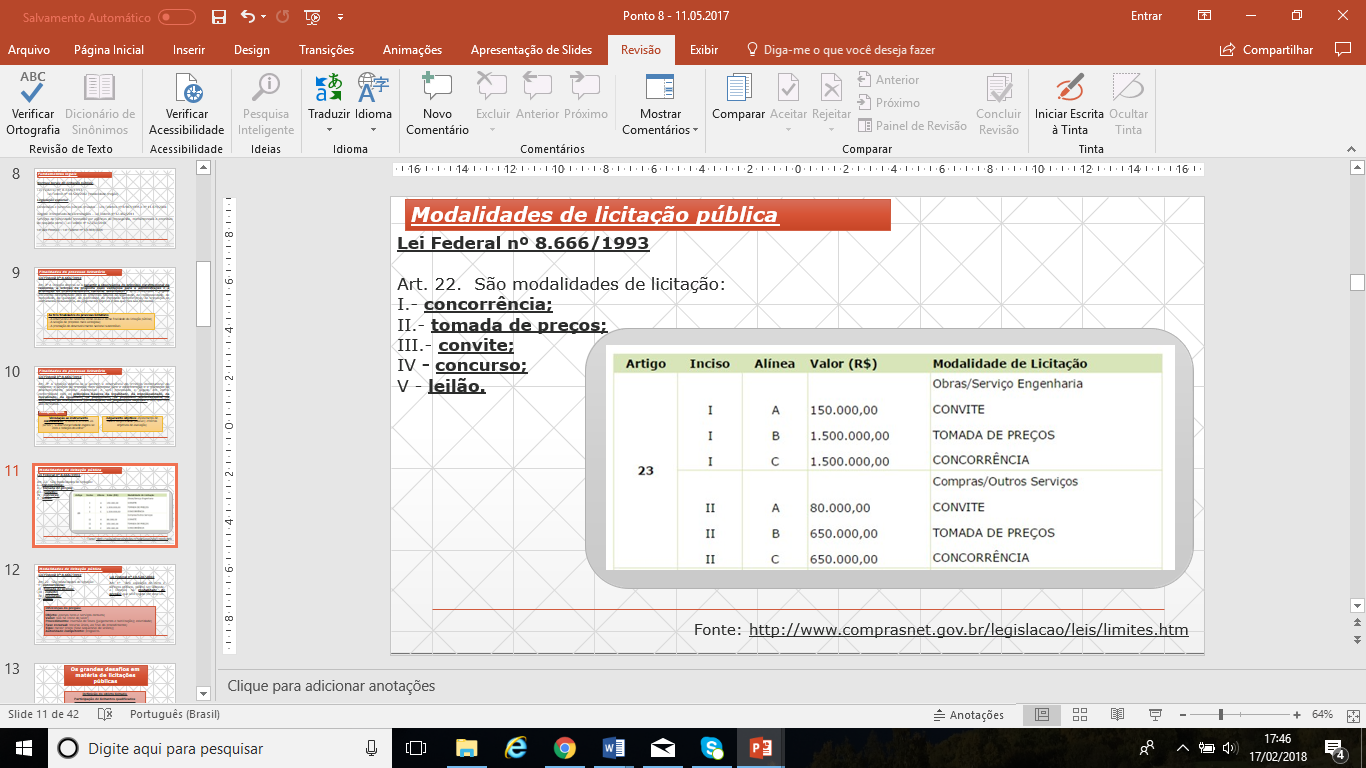 Lei nº 8.666/1993
Art. 22. São modalidades de licitação:
I - concorrência;
II - tomada de preços;
III - convite; 
IV - concurso;  
V - leilão.
Lei nº 10.520/2002
Diferenças do Pregão: 

Objeto: apenas bens e serviços comuns;
Valor: não há limite de valor;
Procedimento: inversão de fases (julgamento e habilitação); celeridade;
Fase recursal: recurso único, ao final do procedimento;  Tipo: menor preço (fase sequencial de lances);  Autoridade competente: pregoeiro.
Art.	1º	Para	aquisição de bens	e serviços comuns, poderá ser adotada licitação na modalidade de pregão, que será regida por esta Lei.
Ponto 01: Regime Jurídico das Licitações Públicas  


Os Grandes Desafios em Matéria de Licitações Públicas
Definição do objeto licitado

Efetiva competição entre os licitantes  

Valores das propostas

Participação de licitantes qualificados

Qualidade das propostas

Celeridade
Ponto 02: As Fases do Processo Licitatório

O processo licitatório como espécie de processo administrativo
Lei nº 9.784/1999
Art. 69 Os processos administrativos específicos continuarão a  reger-se por lei própria, aplicando-se-lhes apenas subsidiariamente os preceitos desta lei.
Decreto-lei nº 25/37: Tombamento: 

Decreto-lei nº 3.365/41: Desapropriação por utilidade pública

Decreto nº 70.235/72: Processo Administrativo Fiscal: 

Lei nº 8.112/90: Regime Jurídico dos Servidores Federais

Lei nº 8.442/92: Tomada de Contas Especial do TCU

Lei nº 8.666/93: Lei de Licitações e Contratos

Lei nº 9.279/96: Código de Propriedade Industrial 

Lei nº 12.529/11: Lei de Defesa da Concorrência; e

Lei nº 12.527/12: Lei de Acesso à Informação:
Ponto 02: As Fases do Processo Licitatório

O processo licitatório como espécie de processo administrativo
Licitação Deserta
Licitação Fracassada
Lei nº 8.666/1993
VII do art. 24 - quando as propostas apresentadas consignarem preços manifestamente superiores aos praticados no mercado nacional, ou forem incompatíveis com os fixados pelos órgãos oficiais competentes, casos em que, observado o parágrafo único do art. 48 desta Lei e, persistindo a situação, será admitida a adjudicação direta dos bens ou serviços, por valor não superior ao constante do registro de preços, ou dos serviços;
Lei nº 8.666/1993
V do art. 24 - quando não acudirem interessados à licitação anterior e esta, justificadamente, não puder ser repetida sem prejuízo para a Administração, mantidas, neste caso, todas as condições preestabelecidas;
Ponto 02: As Fases do Processo Licitatório

As Fases do Processo Administrativo: Lei nº 9.784/99
As fases genéricas do processo administrativo podem ser observadas durante o processo licitatório.
Fase Recursal
Fase Instrutória
Fase Decisória
Fase Inicial:
Ponto 02: As Fases do Processo Licitatório

As Três Fases do Processo de Contratação Pública
Fonte: MENDES,  Renato Geraldo.  O processo de  contratação  pública, p. 455
Ponto 02: As Fases do Processo Licitatório

A Fase de Planejamento das Contratações
E mesmo na formação dos contratos administrativos visualiza-se um abrandamento dos efeitos oriundos dessa  bilateralidade, pois uma das características de tais ajustes encontra-se no fato de representarem autênticos contratos  de adesão, com a imposição, pela Administração Pública, de quase totalidade das cláusulas que comporão o quadro  regulatório da relação. (JUSTINO DE OLIVEIRA, Gustavo.  Contrato de Gestão, 2008)
Ponto 02: As Fases do Processo Licitatório

Os Atos do Processo Licitatório
Fonte: MENDES,  Renato Geraldo.  O processo de  contratação  pública, p. 465
Ponto 02: As Fases do Processo Licitatório

As Fases do Processo Licitatório
Fonte: MENDES,  Renato Geraldo.  O processo de  contratação  pública, p. 465
Ponto 02: As Fases do Processo Licitatório

As Fases do Processo Licitatório
Fonte: MENDES,  Renato Geraldo.  O processo de  contratação  pública, p. 465
Ponto 02: As Fases do Processo Licitatório

Impugnação ao Edital
Lei nº 8.666/1993
Constituição Federal
Art. 41. A Administração não pode descumprir as normas e condições do edital, ao qual se acha estritamente vinculada.

§ 1º	Qualquer cidadão é parte legítima para impugnar edital de licitação por irregularidade na aplicação desta Lei, devendo protocolar o pedido até 5 (cinco) dias úteis antes da data fixada para a abertura dos envelopes de habilitação, devendo a Administração julgar e responder à impugnação em até 3 (três)  dias úteis, sem prejuízo da faculdade prevista no § 1o do art. 113.

§ 2º	Decairá do direito de impugnar os termos do edital de  licitação perante a administração o licitante que não o fizer até  o segundo dia útil que anteceder a abertura dos envelopes de  habilitação em concorrência, a abertura dos envelopes com as  propostas em convite, tomada de preços ou concurso, ou a  realização de leilão, as falhas ou irregularidades que viciariam  esse edital, hipótese em que tal comunicação não terá efeito de  recurso.
Art. 5º XXXIV “a” O direito à impugnação do edital e a solicitação de esclarecimentos decorre diretamente do direito de petição.
Ponto 02: As Fases do Processo Licitatório

Rescisão Contratual e Sanção Administrativa
Lei nº 8.666/1993
Art. 78. Constituem motivo para rescisão do contrato [....]
Roteiro prático para o processo de rescisão contratual e de aplicação de sanção administrativa
1º PASSO – Fiscal se depara com o cometimento de falhas pelo contratado que ensejam a rescisão ou a  aplicação de sanção administrativa. Deve fazer as anotações necessárias para a instrução do processo e  levar ao conhecimento da autoridade competente, eventualmente sugerindo rescisão e/ou aplicação de  sanções.
2º PASSO – Portaria ou outro ato administrativo que determine a abertura de processo administrativo e a intimação do acusado para exercer o contraditório e a ampla defesa. Essa portaria ou outro ato administrativo deve relatar, sinteticamente, os fatos, indicar que se pretende  rescindir o contrato administrativo e as eventuais sanções a serem aplicadas e determinar a intimação do  acusado para o exercício do contraditório e da ampla defesa.
3º PASSO – Intimar o acusado por ciência no processo, por via postal com aviso de recebimento, por  telegrama ou outro meio, dando-lhe prazo para o exercício do contraditório e da ampla defesa,  possibilitando-lhe a produção de provas. Prazo de cinco dias corridos, no mínimo (art. 24 da Lei Federal nº  9.784/99).
4º PASSO – Se for o caso, realizar procedimento para a produção de prova (ex.: vistoria, perícia, oitiva de  testemunhas, etc.).
5º PASSO – Manifestação sobre a prova eventualmente produzida – prazo de cinco dias corridos, no mínimo  (art. 24 da Lei Federal nº 9.784/99).
6º PASSO – Avaliação e emissão de parecer pela assessoria jurídica (art. 38, parágrafo único, da Lei nº 8.666/93).
7º PASSO – Decisão tomada pela autoridade competente quanto à rescisão contratual e/ou aplicação de  determinadas sanções, devidamente motivada.
8º PASSO – Publicação da decisão na imprensa oficial e intimação pessoal do contratado.
9º PASSO – Abertura de prazo para recurso administrativo, 5 dias úteis (art. 109, inc. I, alínea “e” e “f”, da  Lei nº 8.666/93) ou 10 dias úteis em caso de declaração de inidoneidade (art. 109, III). O recurso não  produz efeito suspensivo (art. 109, § 2º, da Lei nº 8.666/93).
10º PASSO – Decisão definitiva e publicação.
Ponto 02: As Fases do Processo Licitatório

Rescisão Contratual e Sanção Administrativa
Lei nº 8.666/1993 (SANÇÔES)
Art. 87.  Pela inexecução total ou parcial do contrato a Administração poderá, garantida a prévia defesa, aplicar ao contratado as seguintes sanções:

I - advertência;
II - multa, na forma prevista no instrumento convocatório ou no contrato;
III - suspensão temporária de participação em licitação e impedimento de contratar com a Administração, por prazo não superior a 2 (dois) anos;
IV - declaração de inidoneidade para licitar ou contratar com a Administração Pública enquanto perdurarem os motivos determinantes da punição ou até que seja promovida a reabilitação perante a própria autoridade que aplicou a penalidade, que será concedida sempre que o contratado ressarcir a Administração pelos prejuízos resultantes e após decorrido o prazo da sanção aplicada com base no inciso anterior.
Ponto 03: Contratações Diretas (dispensa e inexigibilidade de  licitação pública)

Contratações diretas: as exceções à regra da licitação pública
Constituição Federal
Interesse público reclama a não realização de licitação pública. Por exemplo:

Procedimento licitatório é inútil, pois incapaz de aferir a proposta  mais vantajosa (viabilidade de competição) 

Procedimento licitatório ocasiona um dispêndio de recursos  desproporcional à contratação (razoabilidade em termos de custo e  benefício);

O período para promover a licitação pública é incompatível com a  urgência da necessidade (potencialidade do benefício);

A licitação obstaculiza a política pública (finalidade do  procedimento).
Art. 37. XXI - ressalvados os casos especificados na legislação, as obras, serviços, compras e  alienações serão contratados mediante processo de licitação pública que assegure igualdade de  condições a todos os concorrentes, com cláusulas que estabeleçam obrigações de pagamento,  mantidas as condições efetivas da proposta, nos termos da lei, o qual somente permitirá as  exigências de qualificação técnica e econômica indispensáveis à garantia do cumprimento das  obrigações.
Dispensa
Inexigibilidade
Artigos 17 e 24 da Lei nº  8.666/1993 – rol taxativo
Artigo 25 da Lei nº  8.666/1993 – rol exemplificativo
Ponto 03: Contratações Diretas  (dispensa e inexigibilidade de  licitação pública)

Inexigibilidade de licitação pública
Lei nº 8.666/93
Art. 25.	É inexigível a licitação quando houver inviabilidade de competição, em especial:

I- para aquisição de materiais, equipamentos, ou gêneros que só possam ser fornecidos por  produtor, empresa ou representante comercial exclusivo, vedada a preferência de marca, devendo  a comprovação de exclusividade ser feita através de atestado fornecido pelo órgão de registro do  comércio do local em que se realizaria a licitação ou a obra ou o serviço, pelo Sindicato, Federação  ou Confederação Patronal, ou, ainda, pelas entidades equivalentes;

II - para a contratação de serviços técnicos enumerados no art. 13 desta Lei, de natureza  singular, com profissionais ou empresas de notória especialização, vedada a inexigibilidade para  serviços de publicidade e divulgação;

III - para contratação de profissional de qualquer setor artístico, diretamente ou através de empresário exclusivo, desde que consagrado pela crítica especializada ou pela opinião pública.
Ponto 03: Contratações Diretas  (dispensa e inexigibilidade de  licitação pública)

Inexigibilidade de licitação pública
Lei nº 8.666/93
Notória Especialização
Art. 25 [...] § 1º Considera-se de notória especialização o profissional ou empresa cujo conceito  no campo de sua especialidade, decorrente de desempenho anterior, estudos, experiências,  publicações, organização, aparelhamento, equipe técnica, ou de outros requisitos relacionados com  suas atividades, permita inferir que o seu trabalho é essencial e indiscutivelmente o mais  adequado à plena satisfação do objeto do contrato.
Lei nº 8.666/93
Serviços Técnicos Especializados
Art. 13.  Para os fins desta Lei, consideram-se serviços técnicos profissionais especializados os trabalhos relativos a:
I - estudos técnicos, planejamentos e projetos básicos ou executivos;
II - pareceres, perícias e avaliações em geral;
III - assessorias ou consultorias técnicas e auditorias financeiras ou tributárias
IV - fiscalização, supervisão ou gerenciamento de obras ou serviços;
V - patrocínio ou defesa de causas judiciais ou administrativas;
VI - treinamento e aperfeiçoamento de pessoal;
VII - restauração de obras de arte e bens de valor histórico.
Ponto 03: Contratações Diretas  (dispensa e inexigibilidade de  licitação pública)

Inexigibilidade de licitação pública
Súmula nº 252 - TCU
Súmula nº 264 - TCU
“A inviabilidade de competição para a  contratação de serviços técnicos, a que  alude o inciso II do art. 25 da Lei nº 8.666/1993, decorre da presença  simultânea de três requisitos: serviço técnico especializado, entre os  mencionados no art. 13 da referida lei, natureza singular do serviço e notória  especialização do contratado.”
“A inexigibilidade de licitação para a  contratação de serviços técnicos com  pessoas físicas ou jurídicas de notória  especialização somente é cabível quando  se tratar de serviço de natureza singular,  capaz de exigir, na seleção do executor de  confiança, grau de subjetividade  insuscetível de ser medido pelos critérios  objetivos de qualificação inerentes ao  processo de licitação, nos termos do art.
25, inciso II, da Lei nº 8.666/1993.”
Exemplos: perícias, pareceres, avaliações, auditorias financeiras, contratação de  capacitação, aperfeiçoamento e treinamento; consultorias (jurídica, contábil,  técnicas), publicações periódicas e revistas técnicas especializadas, etc
Ponto 03: Contratações Diretas  (dispensa e inexigibilidade de  licitação pública)

Dispensa de licitação pública
Lei nº 8.666/1993 (art. 24)
Dispensável
São 34 hipóteses:

Valor do contrato (R$8mil compras/serviços; R$15mil obras/serviços de engenharia)
Situações contingenciais (guerra, emergência, calamidade pública, segurança nacional, etc)
Licitação deserta ou rescisão contratual
Contratos inter-administrativos (impressão de  diários oficiais, serviços de informática por pessoa  jurídica criadas para esse fim)
Objeto a ser contratado (material de uso pelas  Forças armadas, peças para manter a garantia  técnica, energia elétrica, etc)
Atributos pessoais do contratado (associações de  portadores de deficiência física, etc)
Produtos para pesquisa e desenvolvimento  (novidade – Lei Federal nº 13.243/2016)
Lei nº 8.666/1993 (art. 17)
Dispensada
Alienações. Por exemplo: dação em  pagamento, permuta, doação/venda  a outro órgão ou entidade da  administração pública, venda de bens  produzidos ou comercializados em  virtude da finalidade do órgão.
Referências Bibliográficas:
JUSTEN FILHO, Marçal. Comentários à lei de licitações e contratos. 15. ed. São Paulo: Dialética, 2012.

OLIVEIRA, Gustavo Justino de. Contrato de Gestão. São Paulo: Editora Revista dos Tribunais, 2008

OLIVEIRA, Gustavo Justino de; SCHIEFLER, Gustavo Henrique Carvalho. Contratação de Serviços Técnicos Especializados por Inexigibilidade de Licitação Pública. Curitiba: Editora Zênite, 2015.

MENDES, Renato Geraldo. O processo de contratação pública: Fases, Etapas e Atos. Curitiba: Editora Zênite, 2012.

NIEBUHR, Joel de Menezes. Licitação pública e contrato administrativo. 3 ed. rev. e ampl. Belo Horizonte: Fórum, 2013.